Nursing Leadership & Management
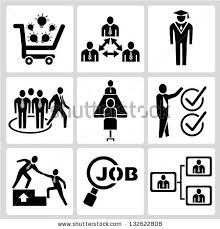 Theories and Styles of Leadership
Huber, D.L. (2010).
Huber, D.L. (2010).
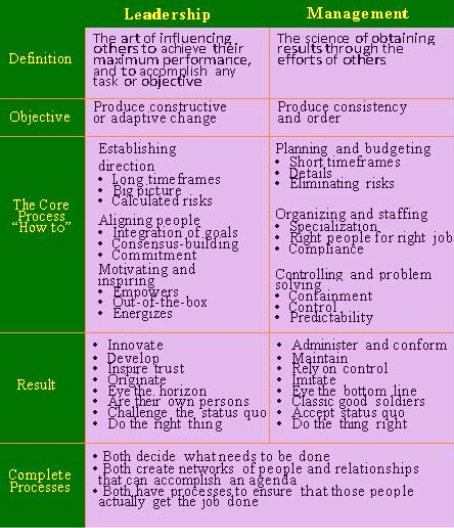 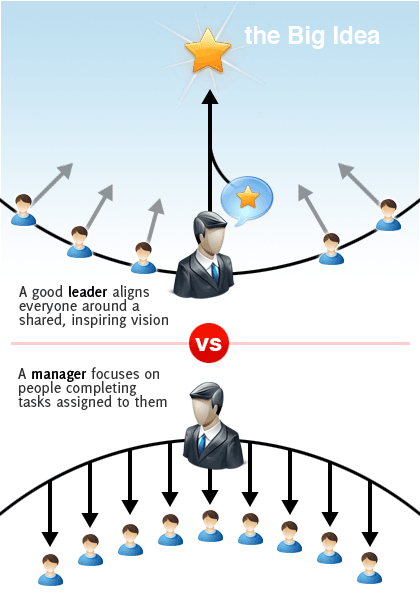 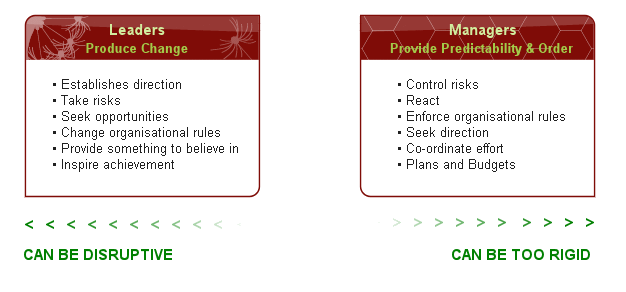 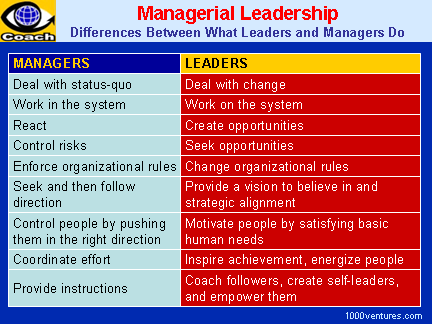 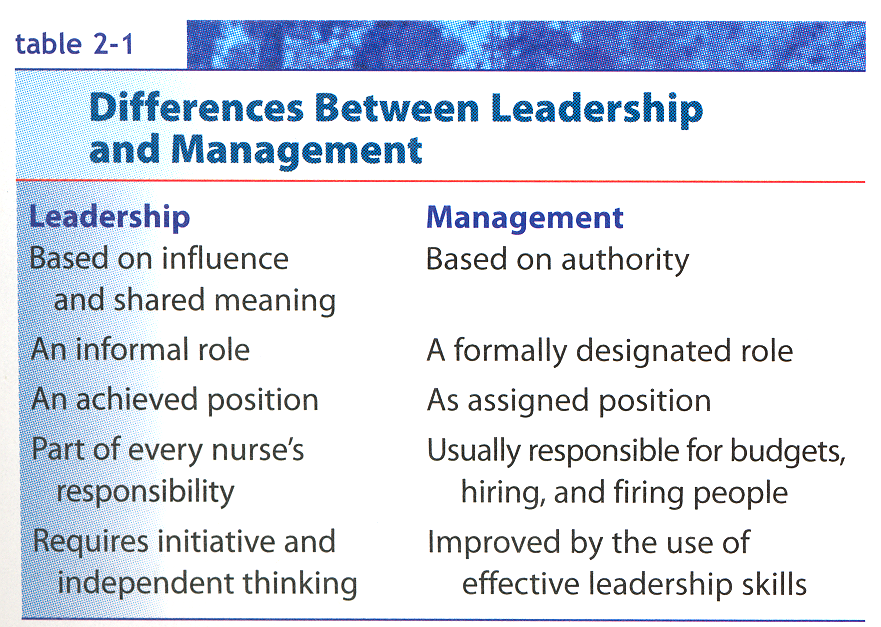 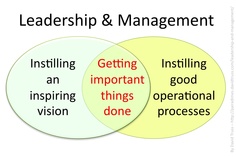 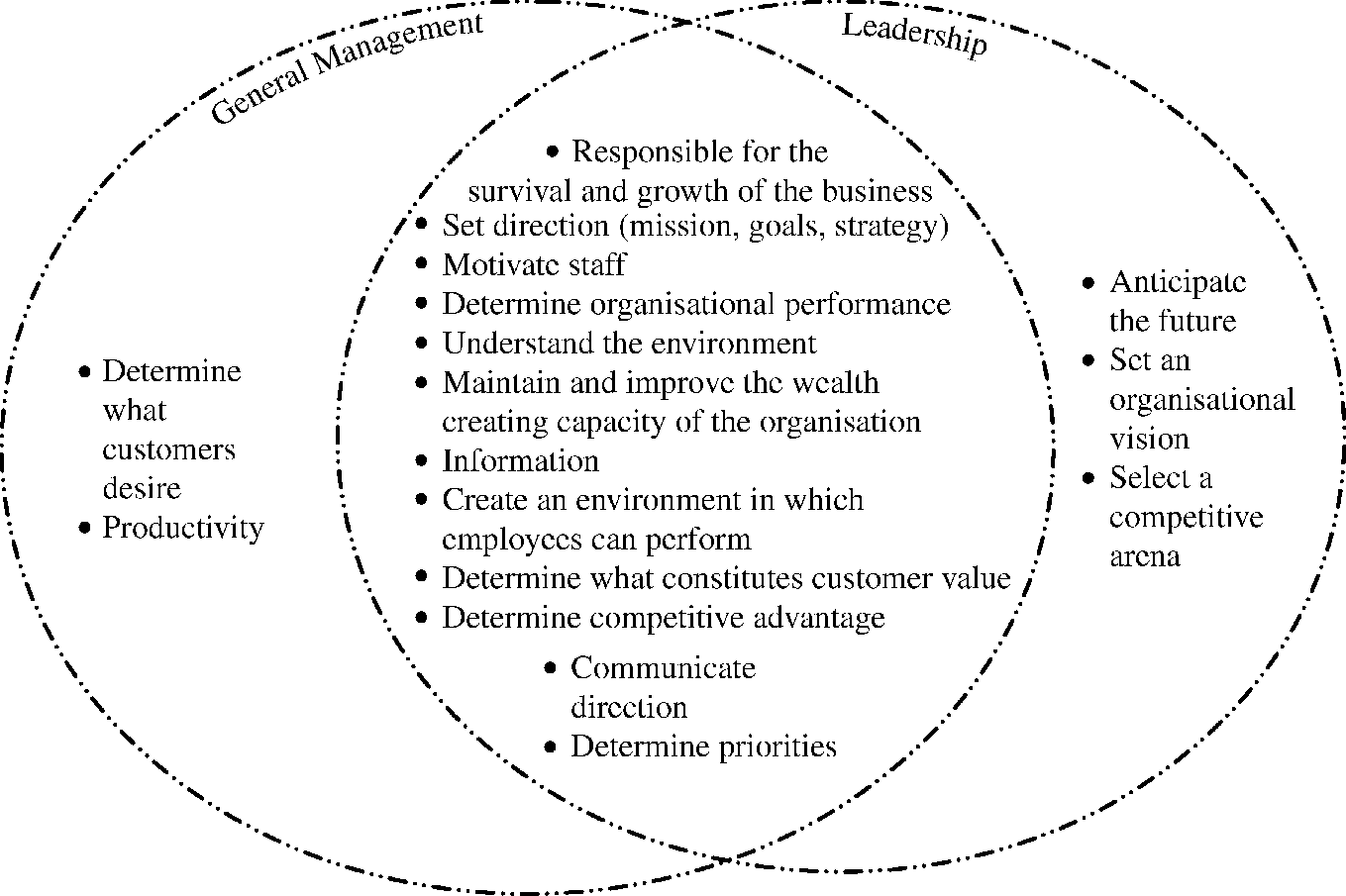 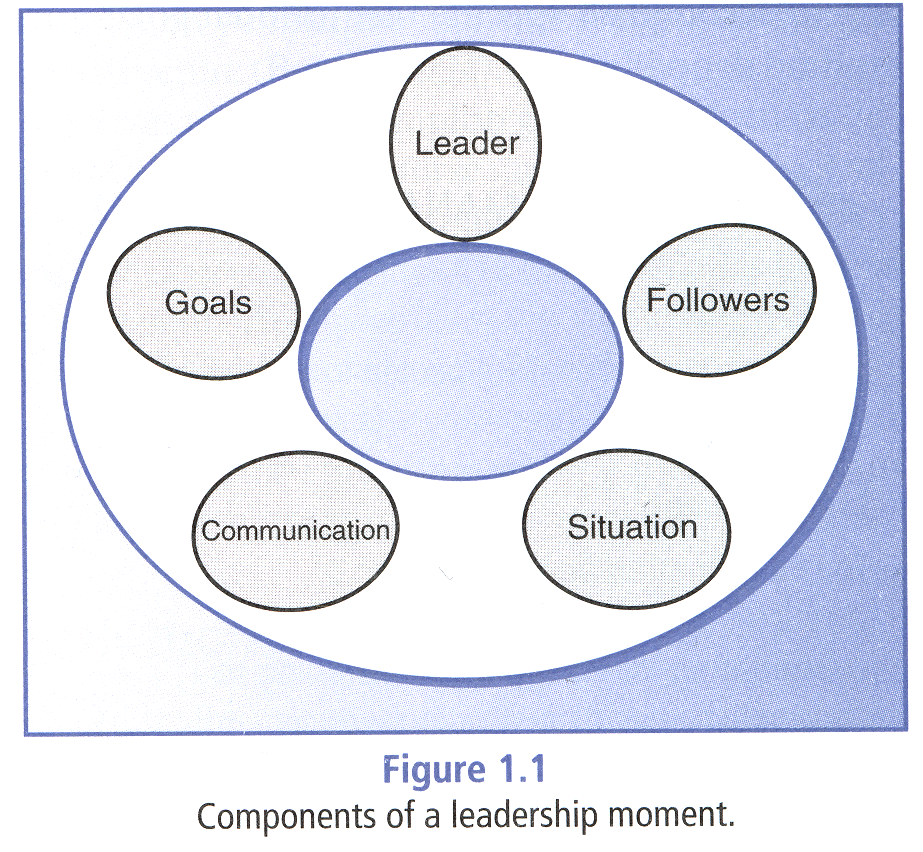 Huber, D.L. (2010).
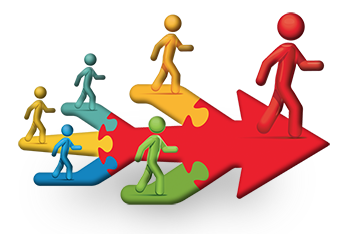 Clark, C. C. (2009)
Clark, C. C. (2009)
Clark, C. C. (2009)
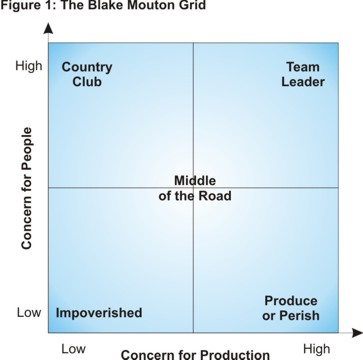 Clark, C. C. (2009)
http://www.mindtools.com/pages/article/newLDR_73.htm
Blake and Mouton’s Leadership Grid
Clark, C. C. (2009)
http://www.mindtools.com/pages/article/newLDR_73.htm
Blake and Mouton’s Leadership Grid
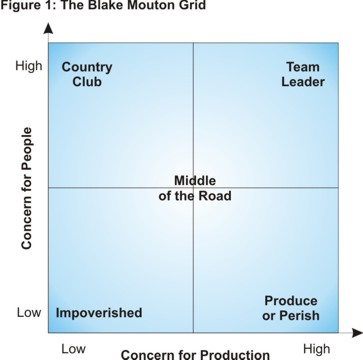 Clark, C. C. (2009)
http://www.mindtools.com/pages/article/newLDR_73.htm
Blake and Mouton’s Leadership Grid
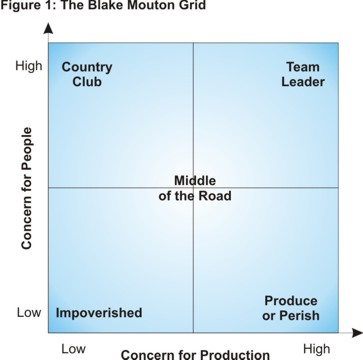 Clark, C. C. (2009)
http://www.mindtools.com/pages/article/newLDR_73.htm
Blake and Mouton’s Leadership Grid
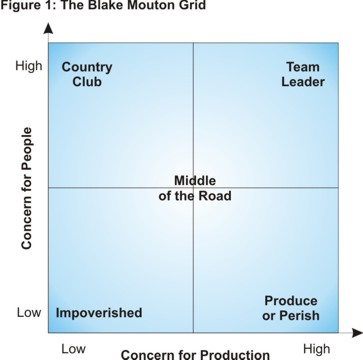 Clark, C. C. (2009)
http://www.mindtools.com/pages/article/newLDR_73.htm
Blake and Mouton’s Leadership Grid
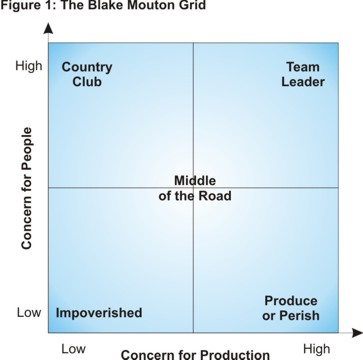 Clark, C. C. (2009)
http://www.mindtools.com/pages/article/newLDR_73.htm
Blake and Mouton’s Leadership Grid
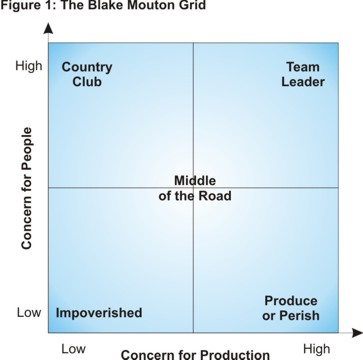 Clark, C. C. (2009)
http://www.mindtools.com/pages/article/newLDR_73.htm
Leadership Theories & Styles
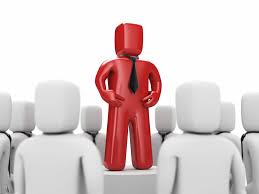 Clark, C. C. (2009)
Leadership Theories & Styles
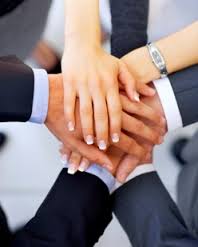 Clark, C. C. (2009)
Leadership Theories & Styles
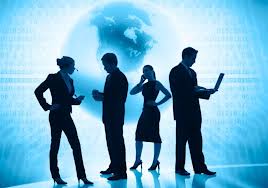 Clark, C. C. (2009)
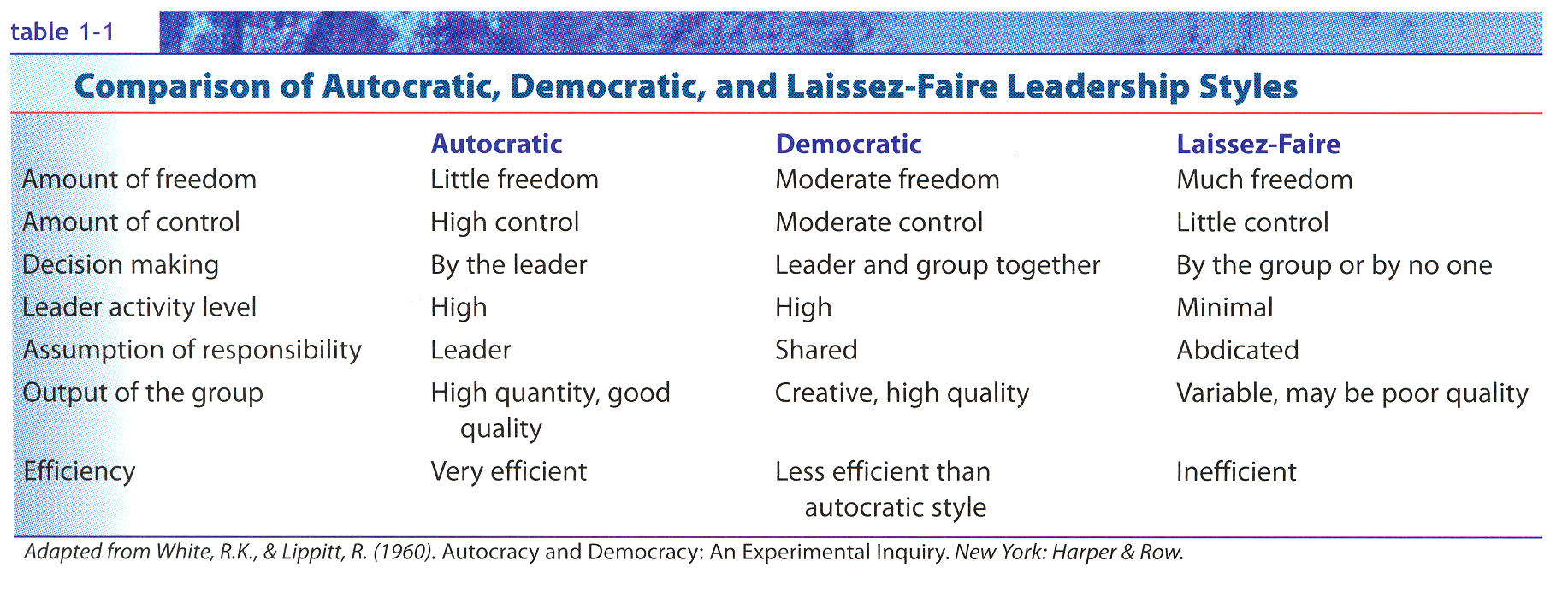 Leadership Theories & Styles
Clark, C. C. (2009)
Leadership Theories & Styles
Clark, C. C. (2009)
Leadership Theories & Styles
Clark, C. C. (2009)
Hersey and Blanchard’s Situational Leadership Theory
www.freequality.org/documents/Training/SituationalLeadership.ppt
[Speaker Notes: Source for SLM – Nuts & Bolts slides:  Chapter 7 of Situational Leadership of Management of Organizational Behavior: Utilizing Human Resources pp. 150-161.]
Hersey and Blanchard’s Situational Leadership Theory
Clark, C. C. (2009)
Hersey and Blanchard’s Situational Leadership Theory
Clark, C. C. (2009)
Leadership Theories & Styles
Clark, C. C. (2009)
Leadership Theories & Styles
Path Goal Theory
Clark, C. C. (2009)
Leadership Theories & Styles
Clark, C. C. (2009)
Leadership Theories & Styles
Clark, C. C. (2009)
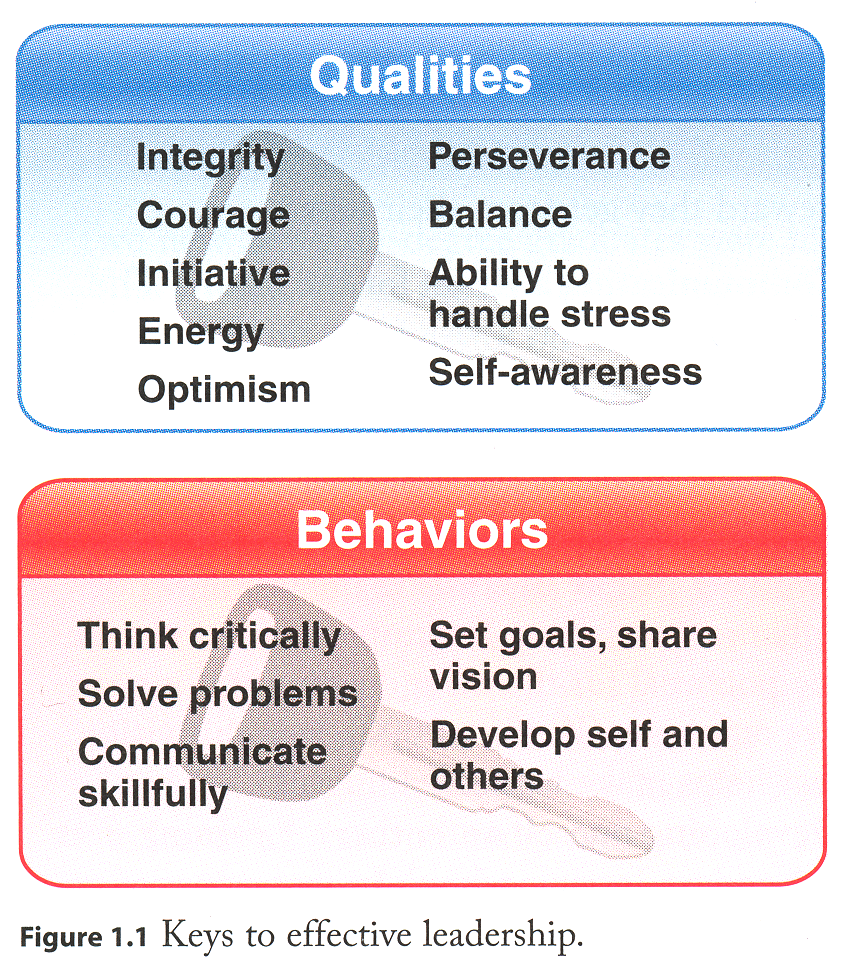 Clark, C. C. (2009). Creative Nursing Leadership & Management. Sudbury, MA: Jones and Bartlett Publishers
Huber, D.L. (2010). Leadership and Nursing Care Management (4th ed.). Missouri: 	Saunders 	Elsevier
Mind Tools Ltd. (1996-2014)The Blake Mouton Managerial 
	Grid: Balancing Task- and People-Oriented Leadership. 	Retrieved from: http://www.mindtools.com/pages/article/newLDR_73.htm
Situational Leadership Theory. Retrieved from: 
	www.freequality.org/documents/Training/SituationalLeadership.ppt